Unit 5 Families, Families
Workbook pages (203 – 206)
p.203
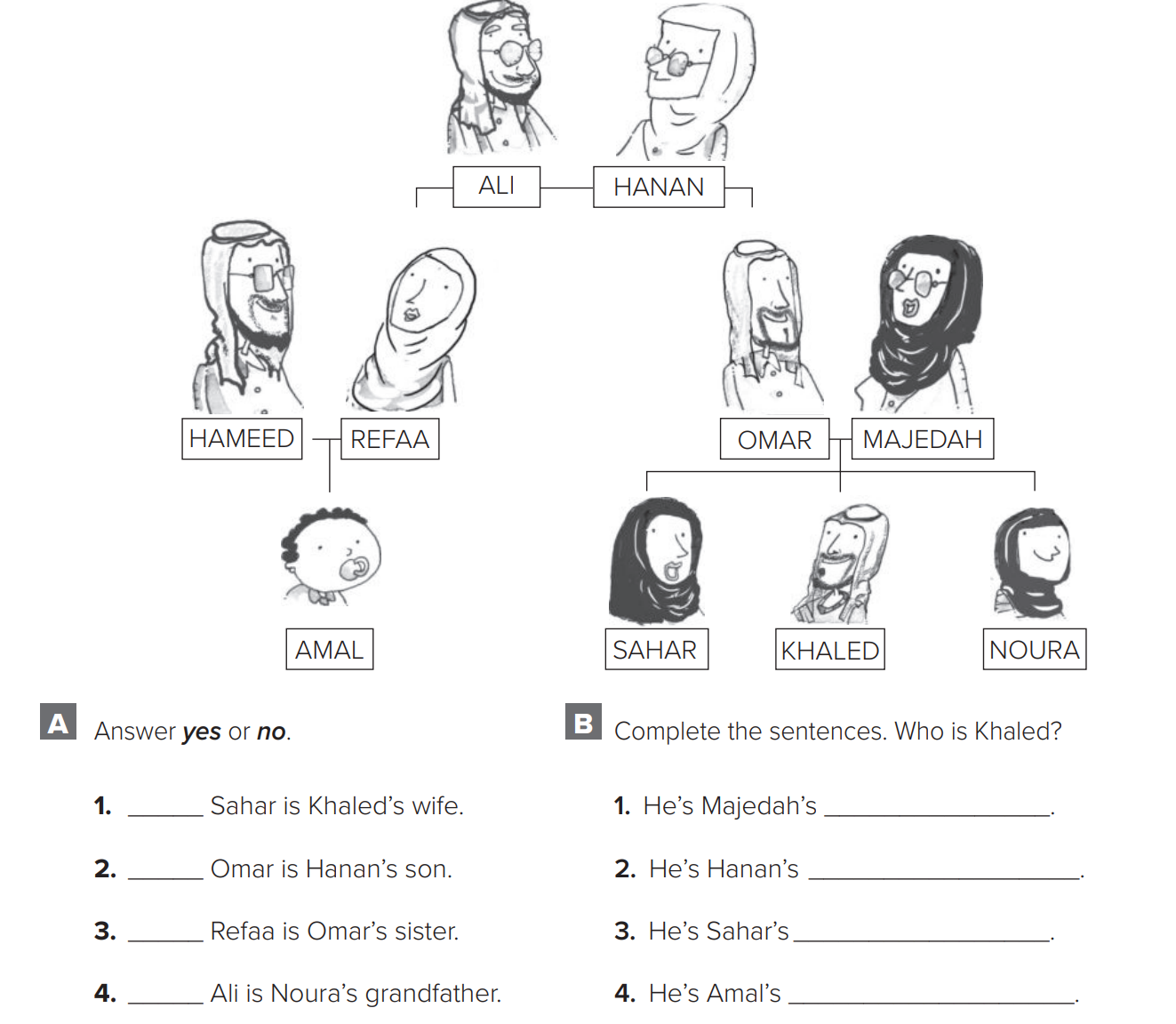 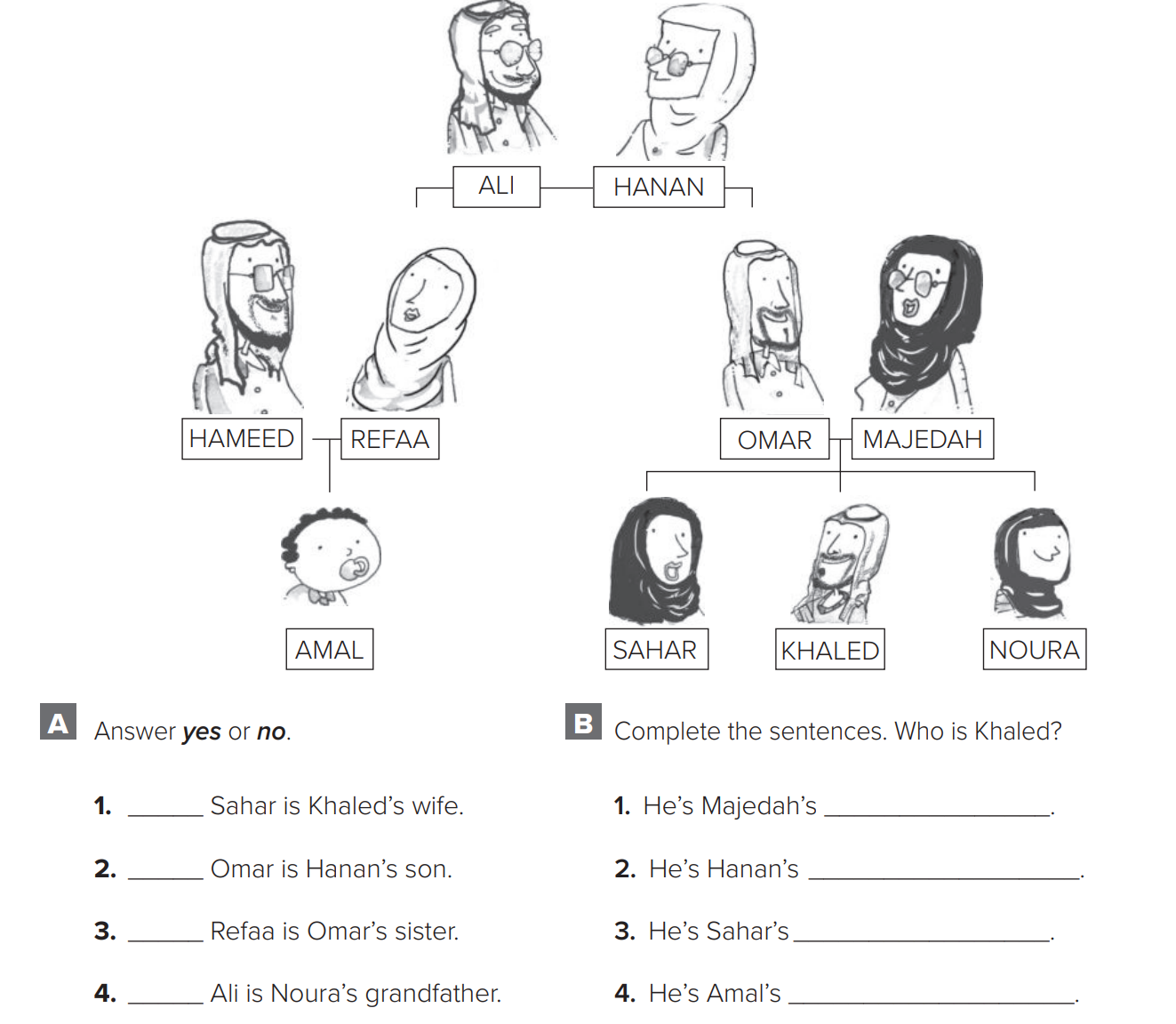 no
yes
yes
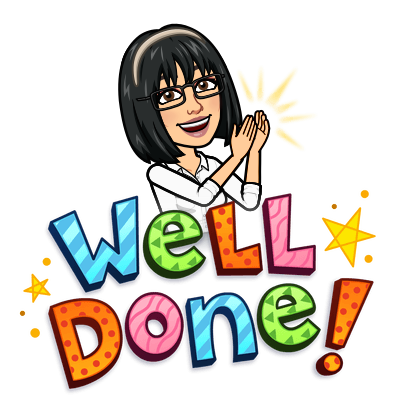 yes
Dalal ALJuaid
p.203
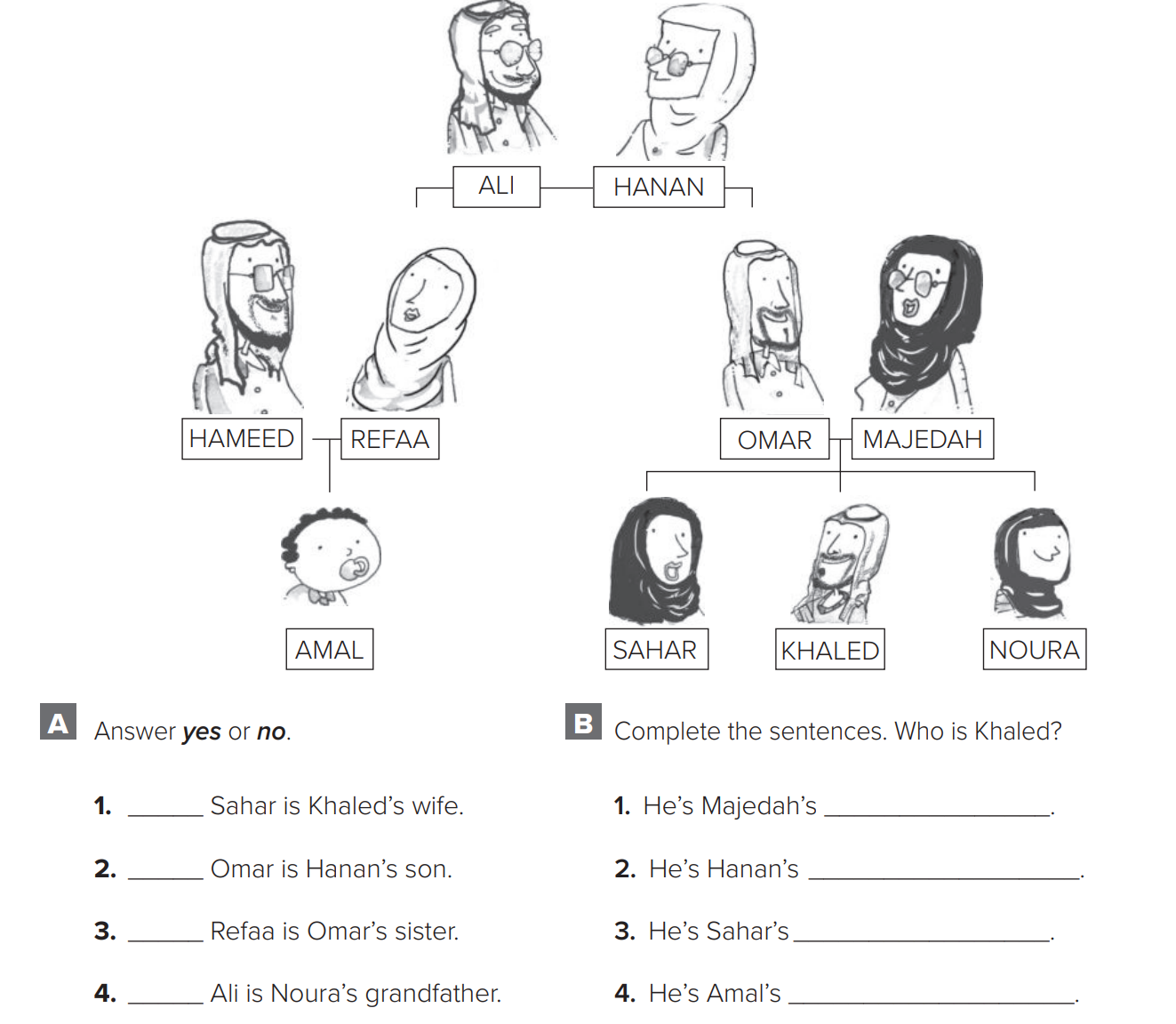 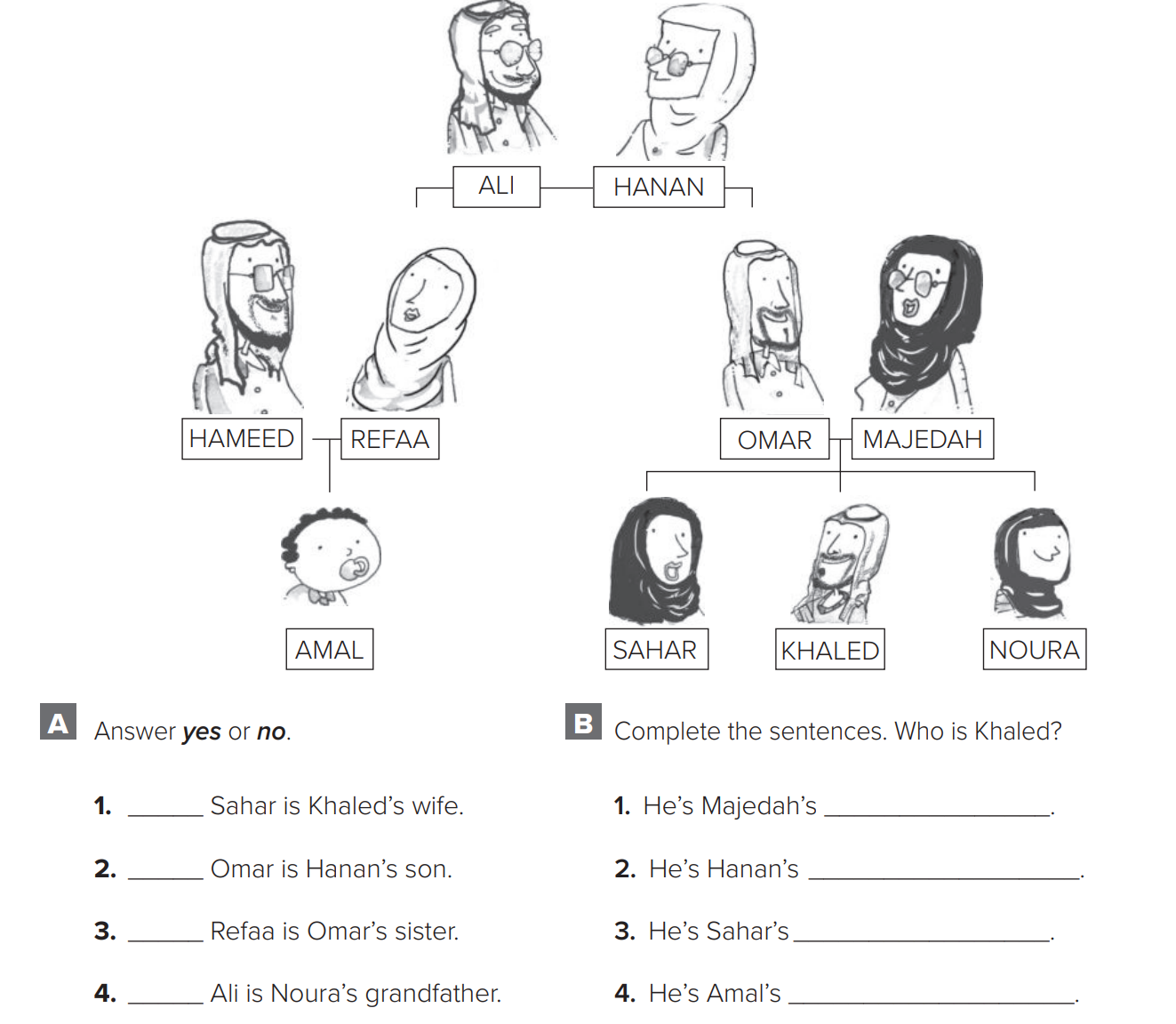 son
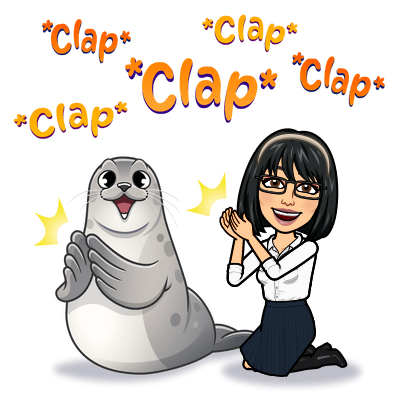 grandson
brother
cousin
Dalal ALJuaid
p.203
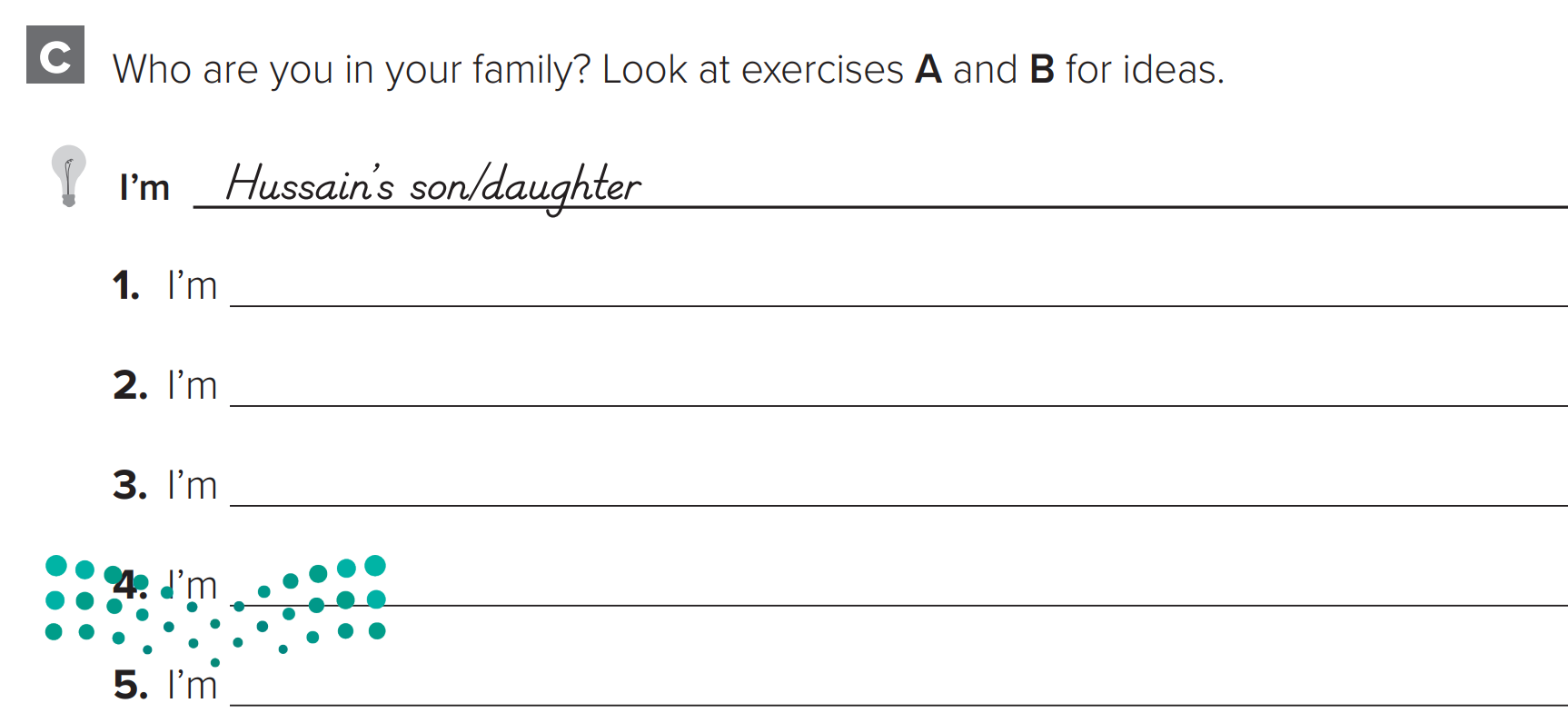 Omar’s daughter
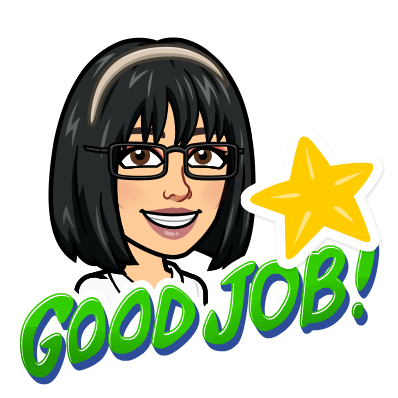 Dalal ALJuaid
p.204
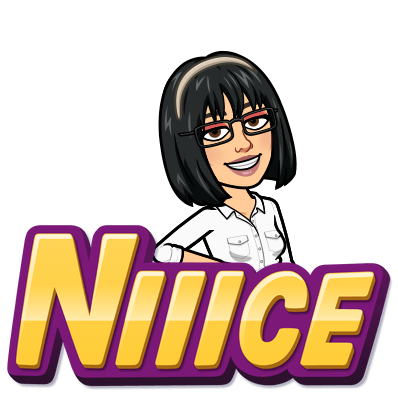 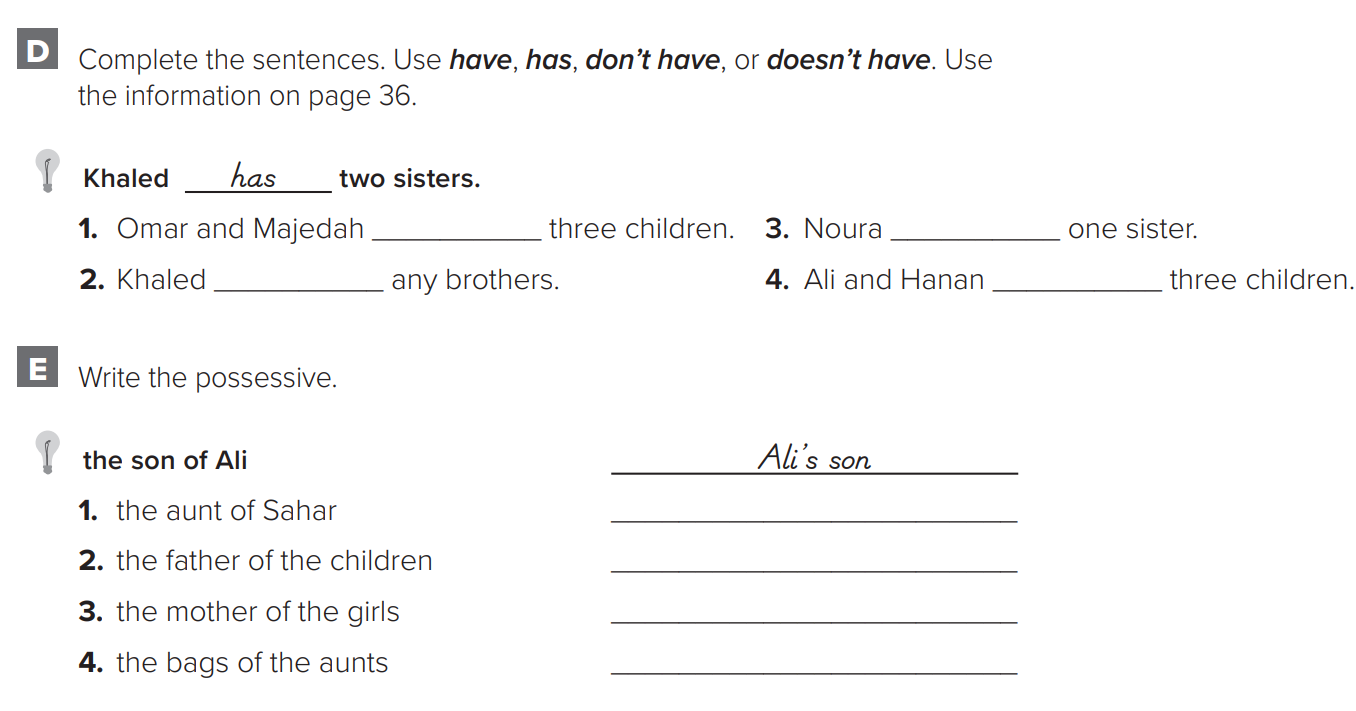 have
has
doesn’t have
don’t have
Sahar’s aunt
children’s father
girls’ father
aunts’ bags
Dalal ALJuaid
p.204
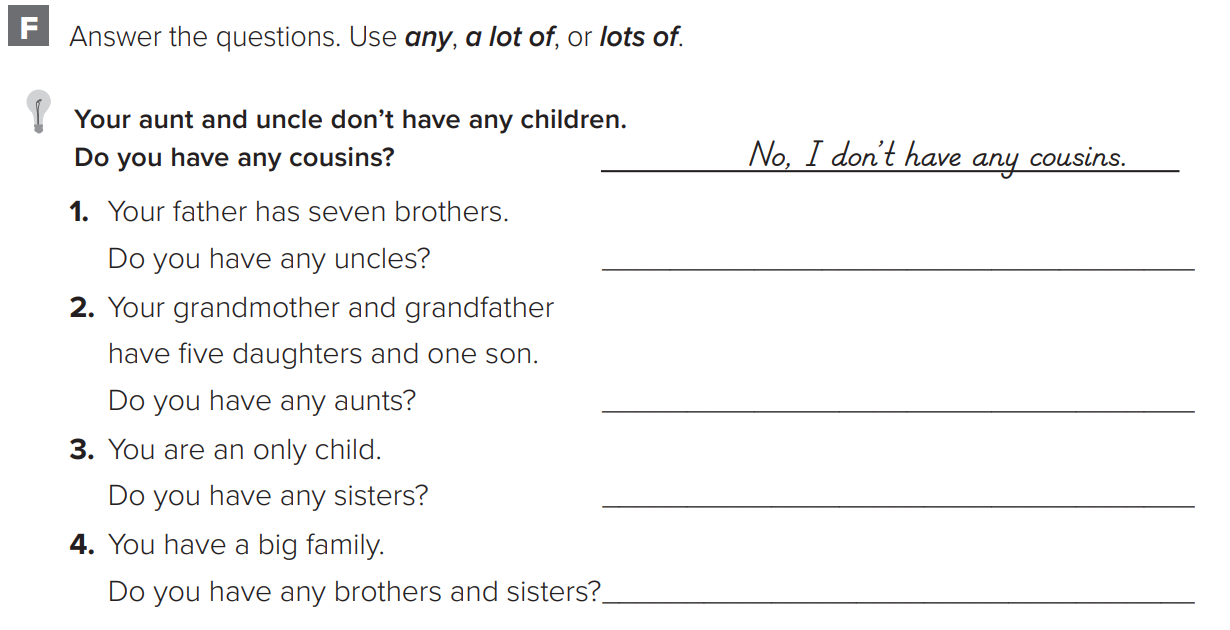 Yes, I have 7 uncles.
Yes, I have one aunt.
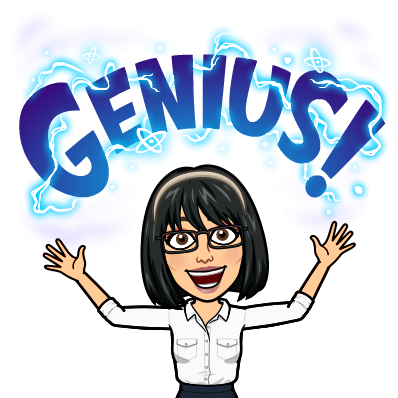 No, I don’t have any sisters.
Yes, I have a lot of            Sisters and brothers.
Dalal ALJuaid
p.204
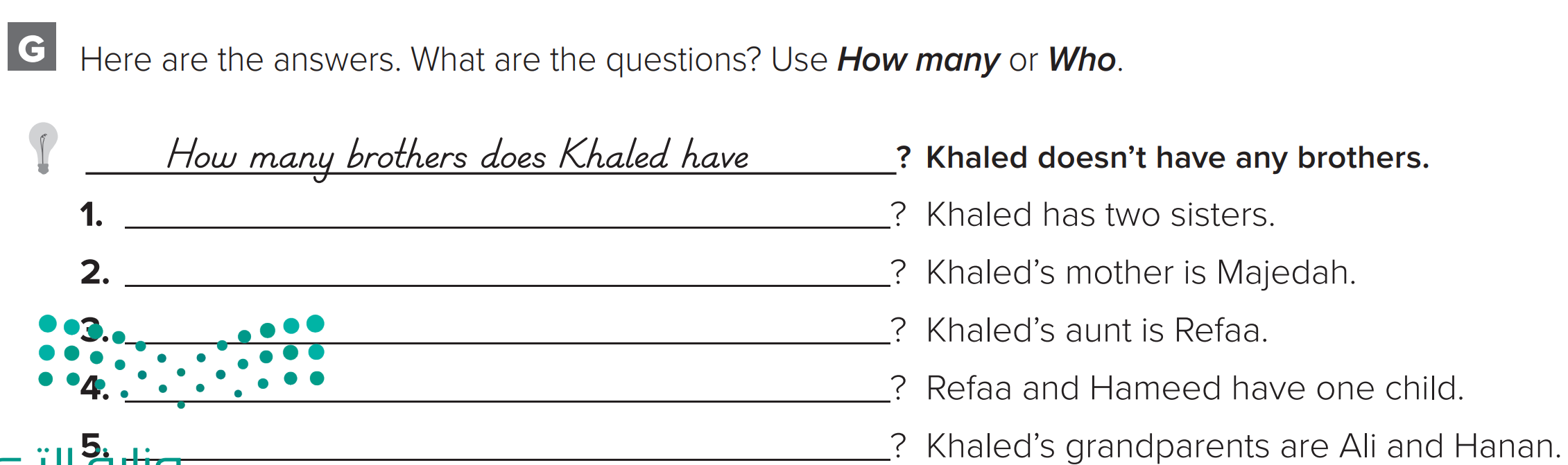 How many sisters does he have
Who is Khaled’s mother
Who is Khaled’s aunt
How many children do they have
Who are Khaled’s grandparents
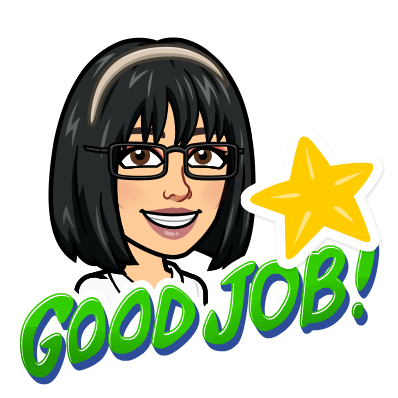 Dalal ALJuaid
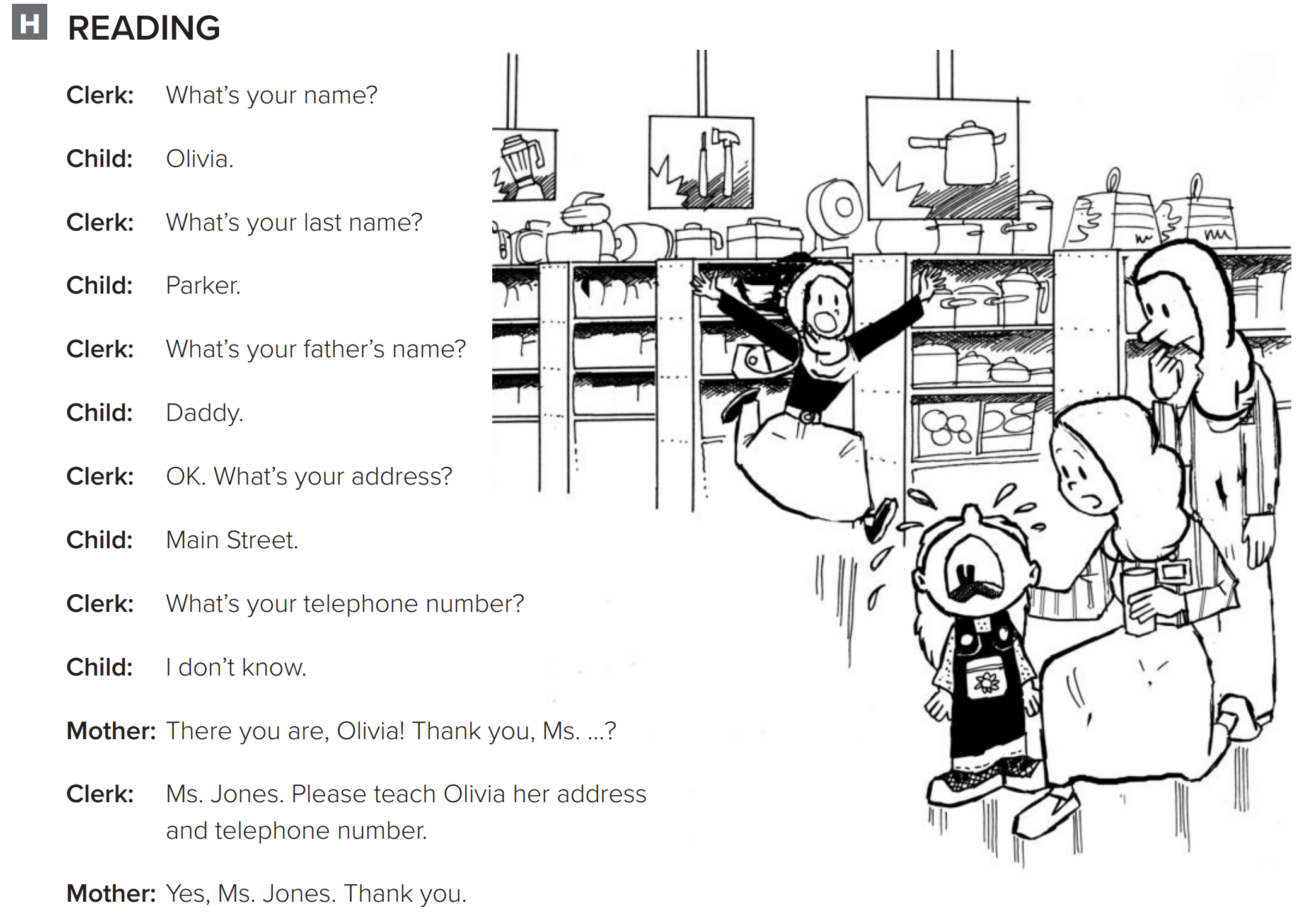 Dalal ALJuaid
p.205
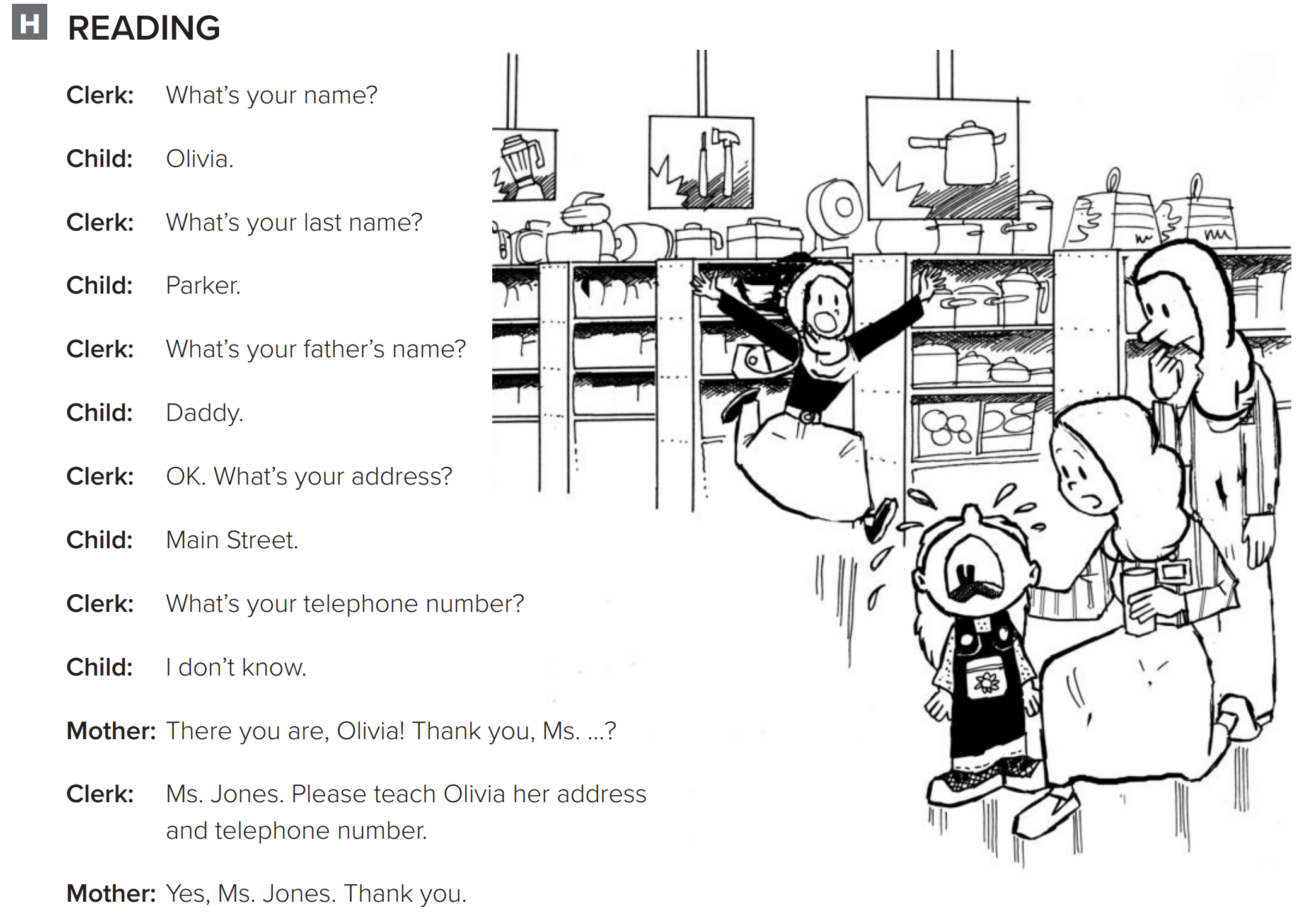 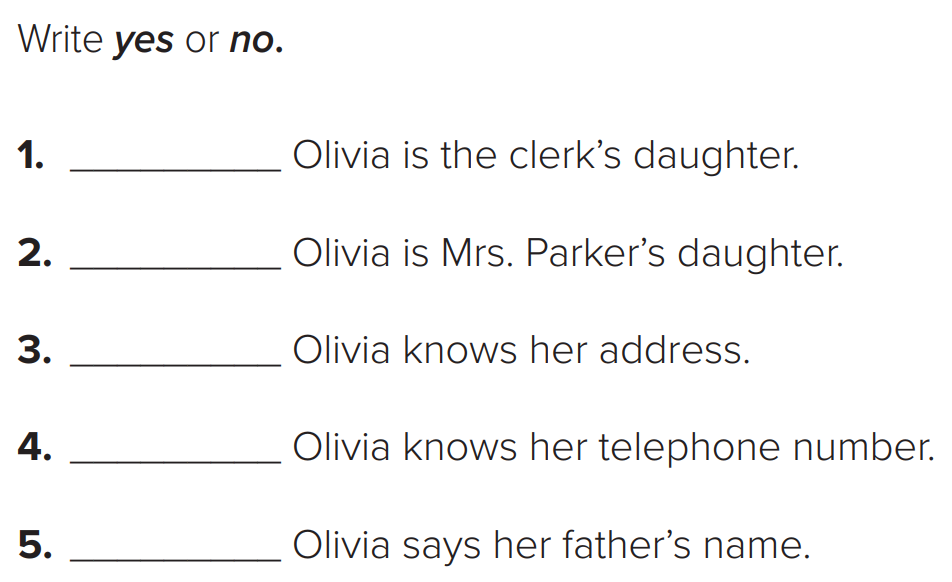 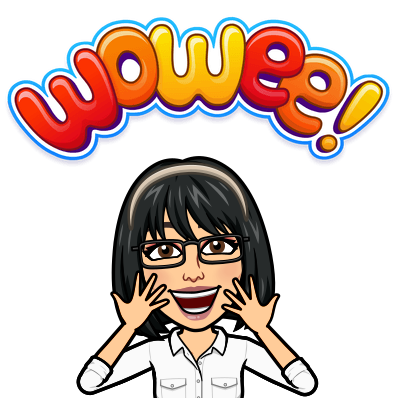 No
Yes
No
No
Yes
Dalal ALJuaid
p.206
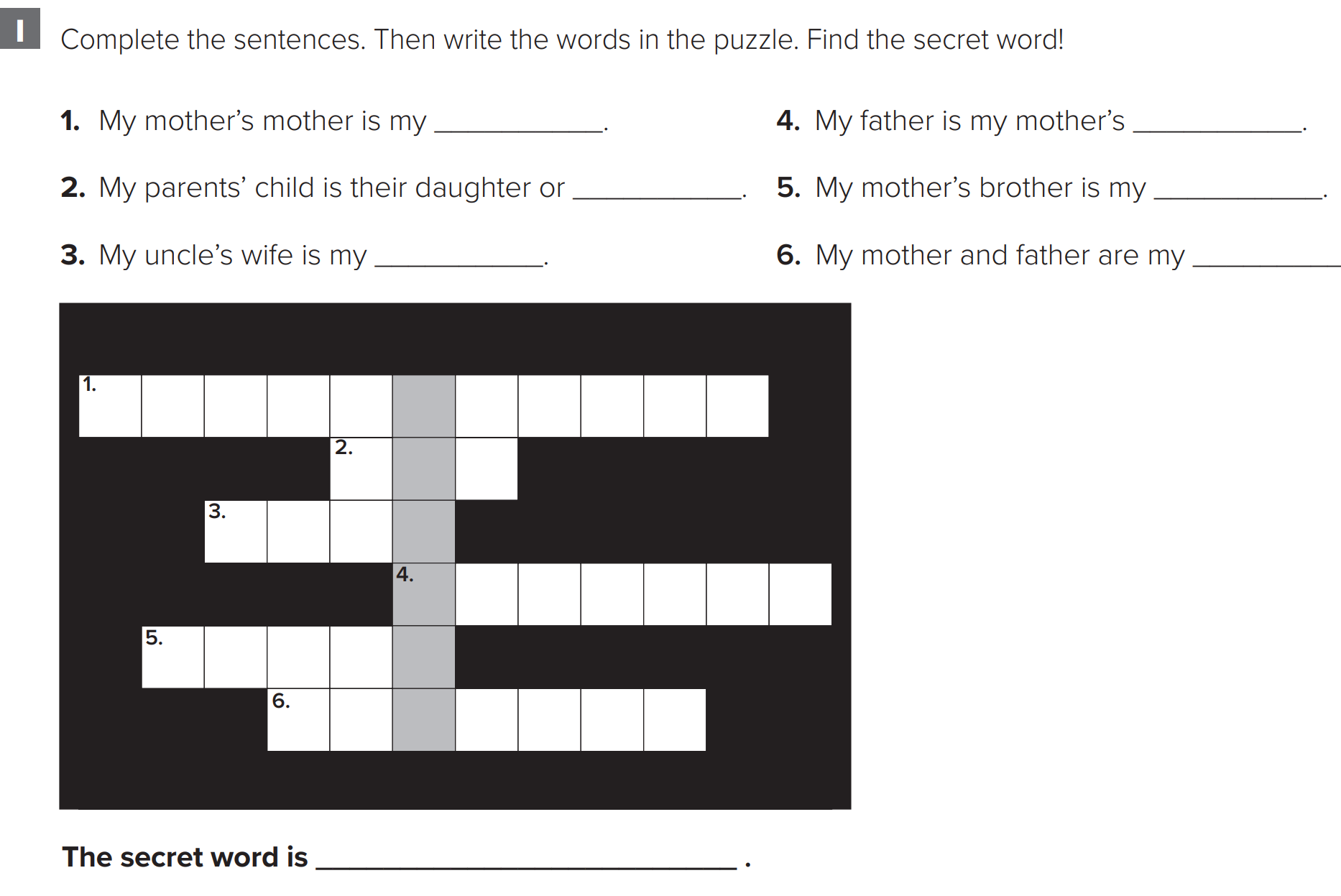 husband
grandmother
son
uncle
parents
aunt
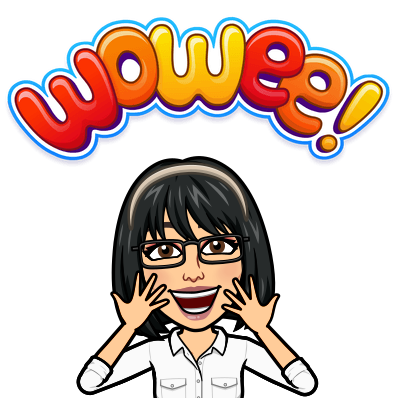 mother
Dalal ALJuaid
p.206
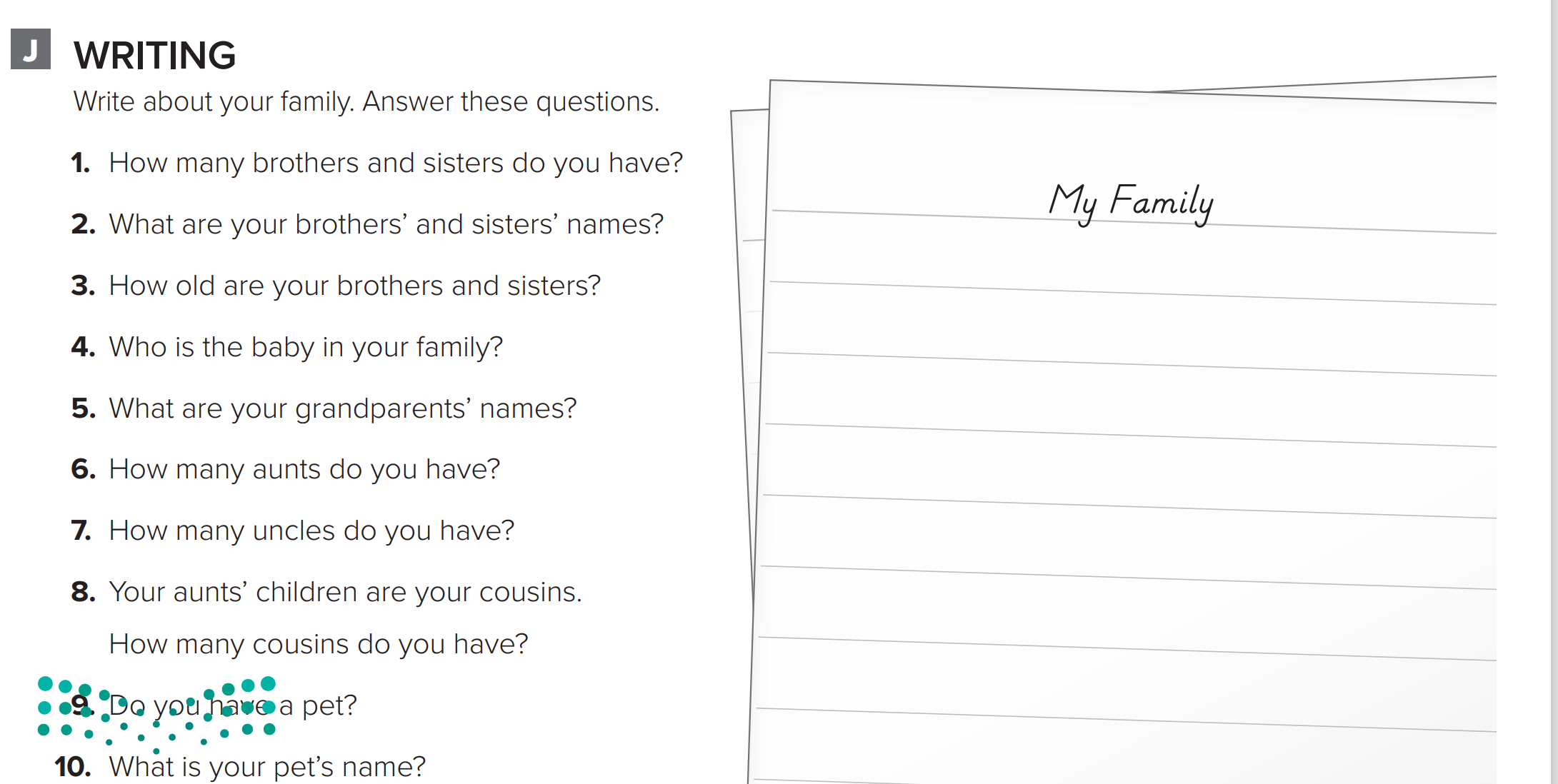 My family is big. I have one brother and two sisters. My brother’s name is Faisal. My sisters’ names are Wa’ad and Maha. Faisal is eight years old. Asma is twelve years old, and Maha is seventeen years old. Faisal is the baby in my family. My grandfathers’ names are Ali and Abdullah. My grandmothers’ names are Aisha and Noura. I have three aunts and four uncles. I have twelve cousins. I have a pet. It’s a cat. My cat’s name is Lulu.
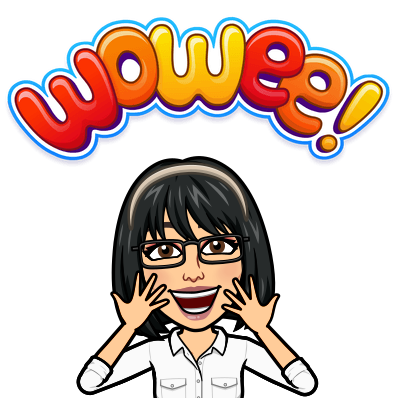 Dalal ALJuaid